期末報告
班級：網通四甲

組員：
陳威瑀4A136032	
楊紹輝4A136
古凱閔4A136
陳俊宇4A136

老師：唐蔚
建築特色
荷式城堡遺跡為堡壘形式，由磚、土、石加
貝灰或石灰摻糯米漿或蜂蜜等混合築造而成，
構築厚達一百八十公分的城體，內部則以磚
石組砌成穹窿結構。赤嵌樓下是以磚石疊砌
而成的臺基，目前的臺基表面有歷經多次灰
漿塗補，即不同磚石砌造的痕跡。 


文昌閣與海神廟二者屋頂均是重簷歇山
的表現，重簷之間實即為二樓部分，另外
赤崁樓還擁有廣闊的庭園，庭園中也擺設
了多項歷史文物，其中最引人注目的就是
一字排開的御龜碑，馱著碑的其實並非龜，
而是龍的九個兒子之一，名為『贔屭』，
傳說中善駄重物，因此常被用來做為碑的
底座。
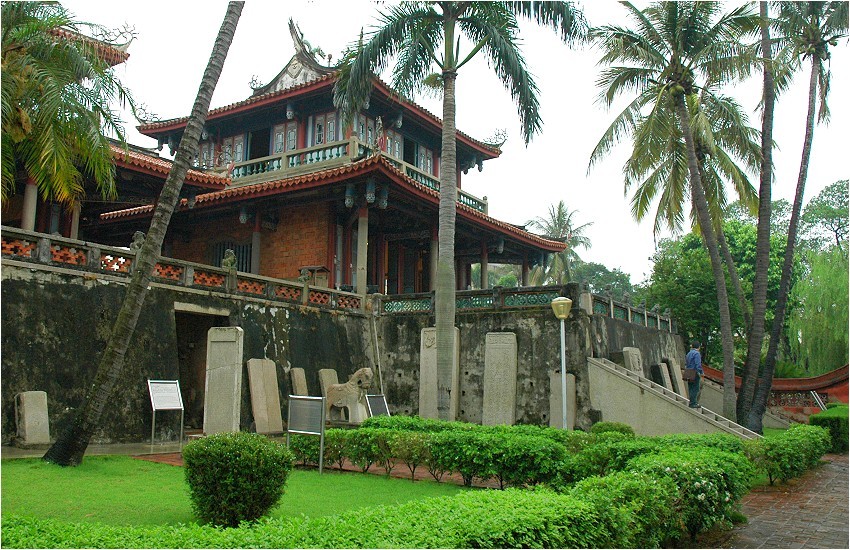 這是荷蘭人所蓋的普羅民遮城大門所在，於1944年被挖掘出來。現在已被磚石所封住，從入口進去陰冷潮濕，隱約可見舊日的通道，這是普羅民遮城殘留的少數遺蹟之一
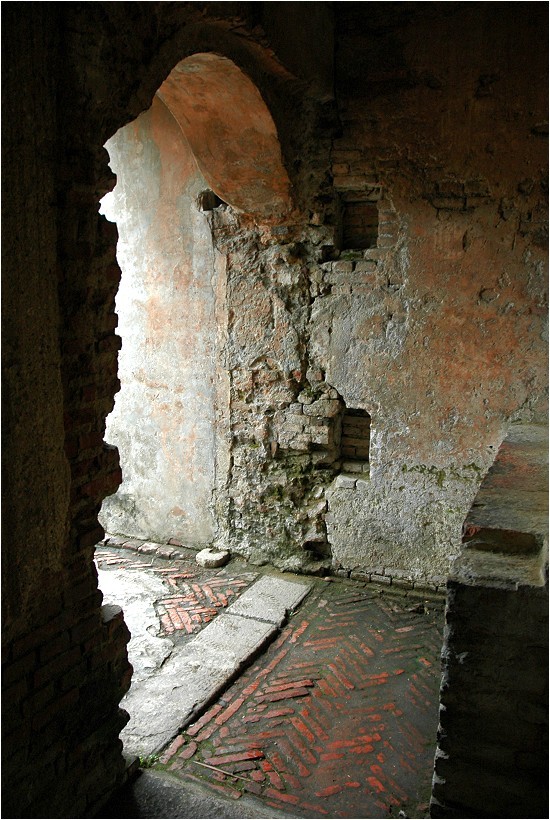 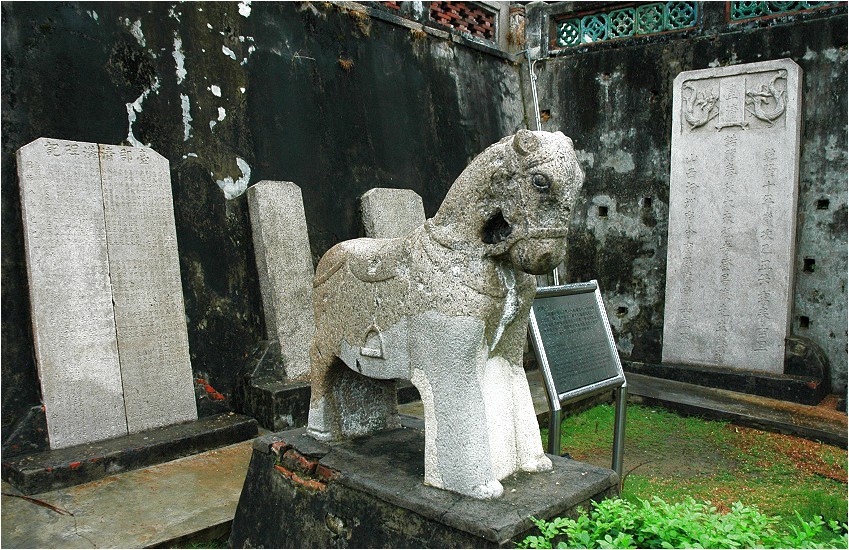 位於文昌閣前，其造形呈低首沉思狀，彷彿在思念故主，依依難捨的樣子。
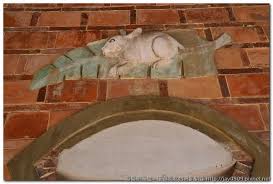 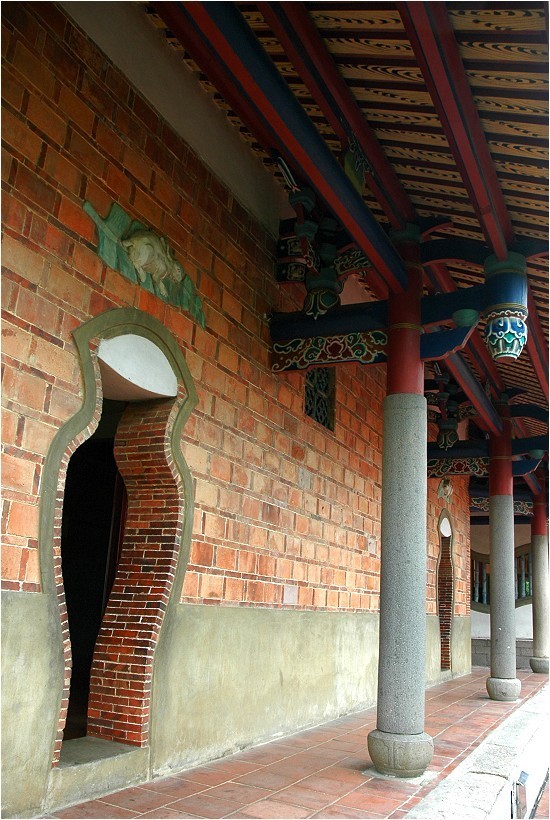 瓶狀的後門，這是取它「平安」之意，瓶門上泥塑「白兔蕉葉」的紋飾，以蕉葉屬木，象徵東方，白兔代表月亮，象徵「玉兔東昇、吉祥如意」。
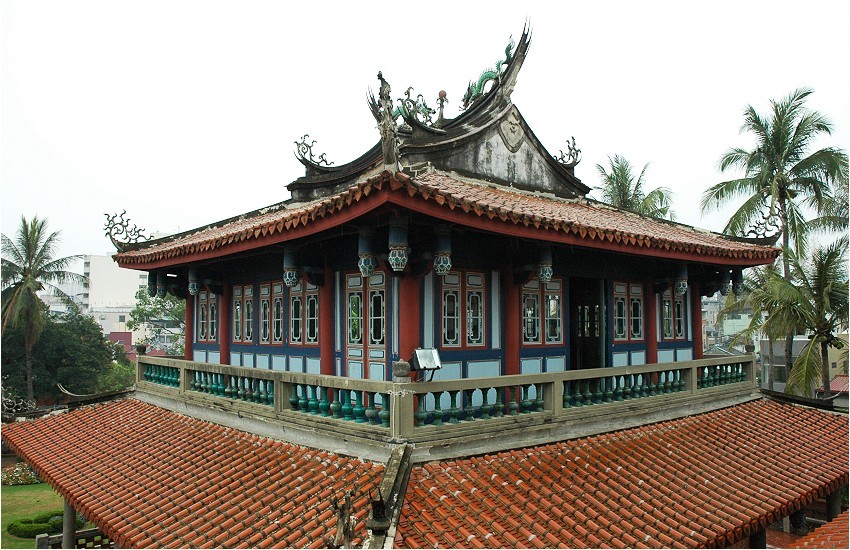 在海神廟及文昌閣的屋簷尾端，有一特殊的藻飾，就是「鯉魚翻躍」的圖樣，鯉魚口吐水波，捲捲外湧，除了美觀之外，還有噴水防火、保護平安之意。
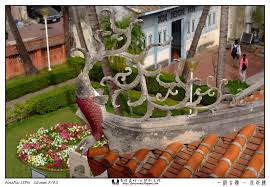 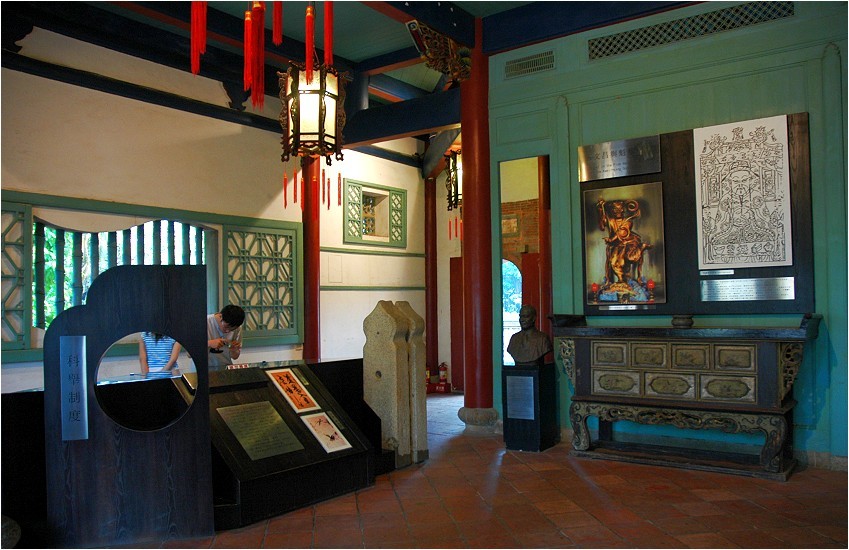 在海神廟及文昌閣裡，各有幾扇書卷型的窗戶

這個特別的櫺條作竹節狀一方面是裝飾，另一方面也取自它有喜愛讀書、具有高風亮節之寓意
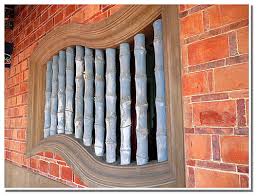 心得
看到了這麼古老的建築，彷彿就像是自己也身在其中。只不過它是荷蘭人建造的耶，還能一直保存到至 今，真的很厲害！走在赤崁樓周圍的花園，看見了鄭成功和荷蘭人談條件的雕像，真令我大大的佩服起了鄭成功。一個充滿目標和鬥志的人，就可以打敗困難。雖然自己的夢想並不是完全的實現了，但也有努力過、奮鬥過，這一切的價值有就會有所不同了，不是嗎?走進真正的赤崁樓，看見了許許多多和我一樣來參觀的人，每個人都很把握時間的在看，深怕一轉眼就會消失，看不見它。裡面的每個房間，都會有著每個不一樣的歷史紀錄，讓我了解的更多更廣，並不只有從課本裡得知的訊息。也看見了古時候船的縮小模型，真不賴耶！當時的人其實也很聰明吧。 
   看了好多赤崁樓的古物，感覺現在的人真的好厲害！
能夠把東西保存得這麼好。就像這一張圖。
古時候人寫的書，幾乎只有邊邊破破而已。而且阿，
那時的人寫字可以寫到那麼的小真的很不容易耶，他
們不是用毛筆寫嗎?!感覺毛筆寫字就會很大個阿，他
們卻能寫到那麼小，好厲害唷！ 其實赤崁樓說大不大、說小也不小，但那裡卻是人人
都知曉的古蹟，真得很開心有這個機會到這裡參觀，
看見這麼充滿歷史的地方。
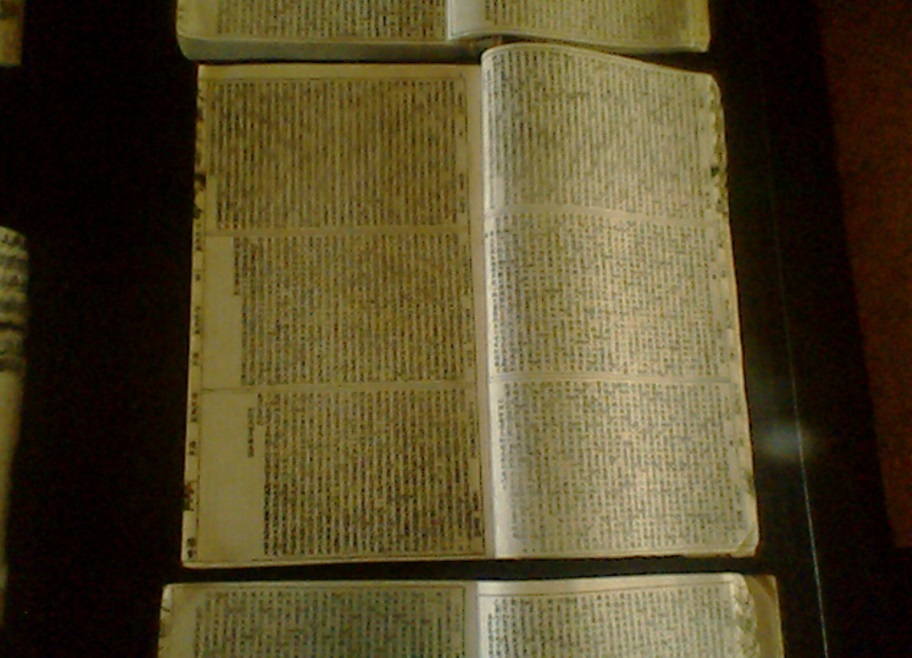